Stratigraphy Challenge 1
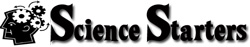 Which layer/feature is older in each picture?  Why?
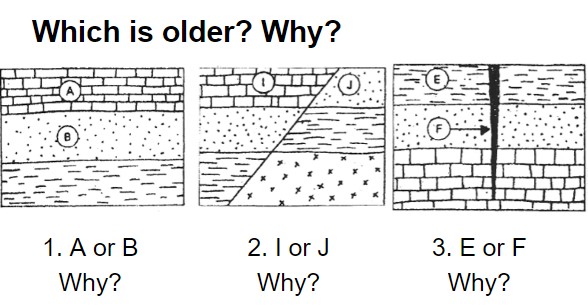 A
A
2
1
B
B
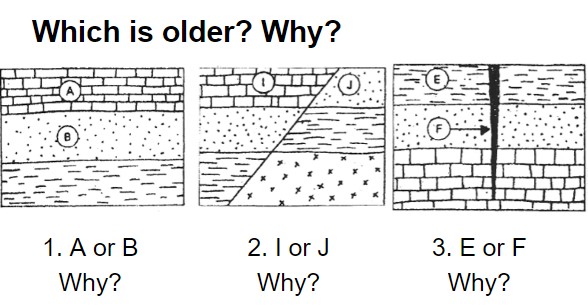 A
B
Be sure to tell why!
3
T. Tomm Updated 2022   https://sciencespot.net
Stratigraphy Challenge 1
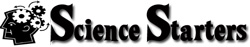 The answers are …
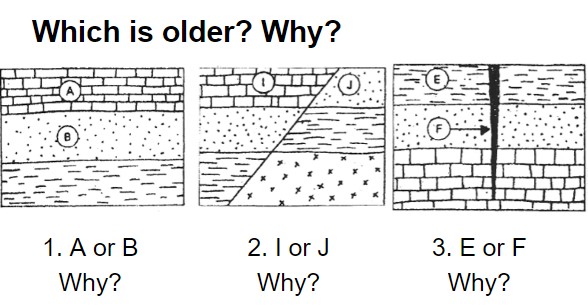 A
A
2
1
B
B
B cuts across layer A and the layers below it, which means A is older
B is lower than A, which means it was created before A & is older
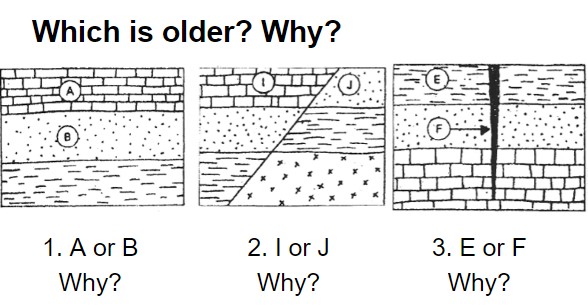 A
B
3
The rock in layer B matches the layer below A, which makes layer B older
T. Tomm Updated 2022   https://sciencespot.net